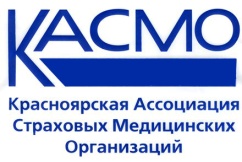 О результатах контрольно-экспертной работы СМО в медицинских  организациях края в части лекарственного обеспечения
Ведущий специалист – эксперт ЗАО МСО «Надежда», доцент, к.м.н.
 Кудрявцева Александра Николаевна 

г. Красноярск,  19.12.2012 г.
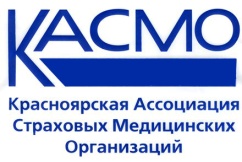 Нормативные документы, регламентирующие работу СМО:
Федеральный закон от 29.11. 2010 г. № 326-ФЗ «Об обязательном медицинском страховании в Российской Федерации»

Федеральный закон от 21.11.2011 г. РФ № 323-ФЗ «Об основах охраны здоровья граждан Российской Федерации» 

Приказ ФОМС от 01.12.2010г. № 230 «Об утверждении Порядка организации и проведения контроля объемов, сроков, качества и условий предоставления медицинской помощи по обязательному медицинскому страхованию» 

«О системе управления качеством и безопасностью медицинской деятельности в части контроля объемов, сроков, качества и условий предоставления медицинской помощи в Красноярском крае и внутреннего контроля.  (Методические рекомендации Министерства здравоохранения Красноярского края» от 16.12.2011 г.) 

Приказ Министерства Здравоохранения от 05.05.1997 г. № 131 «О введении специальности «Клиническая фармакология»

Приказ Министерства Здравоохранения  РФ от 22.10.2003 г. № 494                                            «О совершенствовании деятельности врачей клинических фармакологов» 

Приказ Министерства Здравоохранения и СР РФ № 110 (в ред. от 20.01.2011г. № 13н)          «О порядке назначения и выписывания лекарственных средств, изделий медицинского назначения и специализированных продуктов лечебного питания»

Письмо Министерства Здравоохранения РФ от 18.02.2000 г. №25/101684-32                             «О примерном положении о формулярной комиссии»

Приказ УЗ администрации Красноярского края от 26.04.2000 г. № 140-орг.                              «О создании формулярной комиссии управления здравоохранения администрации края»
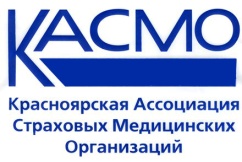 Проверка    организации    лекарственного  обеспечения стационара позволяет оценить: 

возможности МО по оказанию лекарственной помощи каждому пациенту

рациональность использования лекарственных препаратов и изделий медицинского назначения
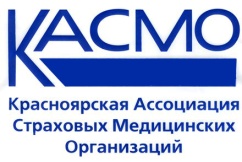 Формулярная система
Это  административный  инструмент,   обеспечивающий  рациональное лекарственное  обеспечение  и использование   лекарственных препаратов  и  изделий  медицинского назначения  в  медицинской  организации
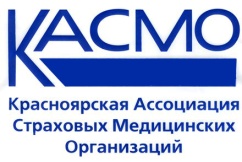 Формулярный перечень
формируется формулярной комиссией и предназначен для:

повышения качества и эффективности лекарственной помощи
 
оптимизации лекарственных закупок

стандартизации  фармакотерапевтической помощи

информационного обеспечения медицинского персонала
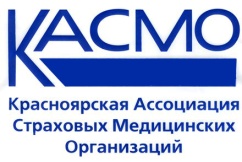 АВС - анализ
АВС-анализ  -  ранжирование выбранных лекарственных средств по уровню затрат от наибольших к наименьшим
 
АВС-анализ предполагает распределение расходов на три группы:

А – наиболее затратная      (80% всех расходов) 
В – среднезатратные          (15% всех расходов)
С – малозатратная группа  (5% всех затрат)
VEN – анализ
VEN-анализ  - ранжирование лекарственных средств по клинической значимости 
VEN-анализ предполагает присвоение определенного «индекса» важности каждому препарату: 

V (vital) – жизненно необходимые
E  (essential) – важные
N (non-essential) – второстепенные
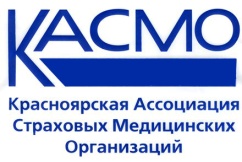 Обеспеченность МО врачами клиническими

 фармакологами
в некоторых МО отсутствуют врачи клинические фармакологи  

примерно в 50% МО, имеющих врача клинического фармаколога, работают внутренние совместители

обязанности  врача  клинического  фармаколога исполняют заместители главного врача или врачи других специальностей
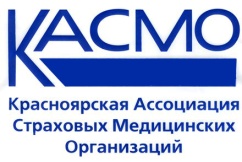 Расходование денежных средств на лекарственные препараты
АВС-VEN анализ проведен не во всех МО, имеющих клинических фармакологов (в Бородинской ЦГБ, Уярской  и Рыбинской ЦРБ)

В большинстве МО данные представленных клинико-экономических анализов свидетельствуют о рациональности расходования денежных средств на медикаменты  

Положительная динамика отмечена в Краевой клинической детской больнице : снижение количества второстепенных препаратов с 12%  2011 г.  до 4,9%  в 2012 г.
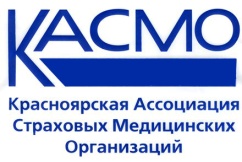 Замечания в работе формулярных комиссий
В отдельных МО не внедрен персонифицированный учет лекарственных препаратов и изделий медицинского назначения в рамках программы Модернизации здравоохранения,  в том числе  из-за отсутствия компьютерной техники

Формальная работа ФК (не представлены протоколы заседания ФК Кежемской ,  Партизанской,  Сухобузимской,   Емельяновской, Боготольской ЦРБ,  Бородинской ЦГБ)
 
При проведении экспертизы качества медицинской помощи  выявлены случаи полипрагмазии и необоснованного назначения лекарственных средств
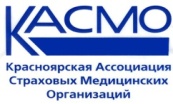 Положительные моменты в работе

 формулярных комиссий
В  МО имеется:
формулярный перечень, в том числе в рамках реализации программы модернизации здравоохранения Красноярского края
на аптечных складах  достаточная номенклатура препаратов для проведения качественного лечения основных заболеваний 
полное обеспечение низкомолекулярными гепаринами, ноотропными препаратами и дорогостоящими антибиотиками
соответствие ЛП на сестринском посту и в процедурном кабинете, назначениям лечащих врачей

	
Хорошо   организована   работа  в:
ГКБ № 6  
Березовской ЦРБ 
Енисейской ЦРБ 
Лесосибирской ЦГБ
Краевой клинической больнице 
Краевом госпитале для ветеранов войн
Клинической больнице № 51 ФМБА
ГКБ № 20
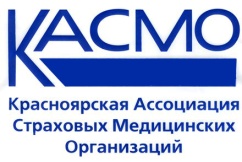 Анализ анкетирования пациентов
Всего опрошено более 20 тыс. пациентов

Анкетирование показало снижение:

количества фактов приобретения ЛП пациентами во время стационарного лечения  с  9,2% в 2011 г. до 4,0% в 2012 г.

количества пациентов, указавших о недостаточности обеспечением медикаментами с  15,1% в 2011 г. до 8,7% в 2012 г


Количество обоснованных  обращений застрахованных лиц за возмещением денежных средств, потраченных на приобретение медикаментов  во  время  стационарного  лечения,  уменьшилось в 2012 году почти в 3 раза
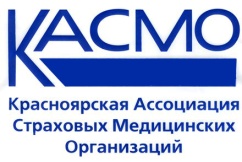 Выводы
Недостаточное обеспечение стационаров врачами клиническими фармакологами 

Улучшение снабжения МО жизненно необходимыми ЛП и ИМН в результате внедрения программы модернизации здравоохранения

Снижение количества обращений пациентов, связанных с недостаточным лекарственным обеспечением и приобретением ими препаратов во время стационарного лечения
Предложения
Улучшить работу формулярных комиссий

Систематически проводить анализ рациональности расходования денежных средств на ЛП и ИМН

Исключить факты полипрагмазии и необоснованного назначения ЛП
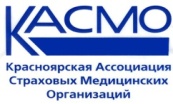 Благодарю за внимание!




Кудрявцева Александра Николаевна
Тел. 8 (391) 252-33-29
E-mail : Kudryavceva_AN@omcnad.ru